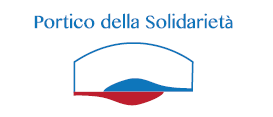 PRESENTAZIONE MESE DICEMBRE
Associazioni di provenienza  slide 2
Nazionalità assistiti 		   slide 3
Numerosità famiglie		   slide 4
Numerosità persone		   slide 5
Prodotti distribuiti		   slide 6
Valorizzazione prodotti	   slide 7
Fornitori prodotti		   slide 8
Riassunto anno 2017		   slide 9/10
1
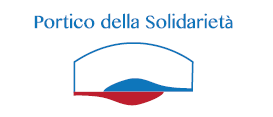 91 FAMIGLIE ASSISTITE a DICEMBRE
Associazioni di provenienza:

COMUNE ABBIATEGRASSO			nr  52
CARITAS-COM. PASTORALE SAN CARLO 	nr    4
ASSOCIAZIONE PAROIKIA	         		nr   12
ASSOCIAZIONE SAN VINCENZO        		nr   12  (+1)*
ASSOCIAZIONE AZIANI ANDREA      		nr   10 (+1)*
CASA DEL ROSARIO		          		nr     1



( )* FAMIGLIE  AGGIUNTE  A DICEMBRE  RISPETTO  NOVEMBRE
2
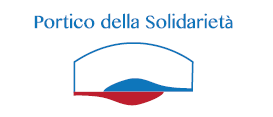 Nazionalità famiglie
ITALIANA		  nr 66
EGIZIANA		  nr   9  
ROMENA/RUMENA 	  nr   3
BANGLADESH 	 	  nr   2
MAROCCHINA		  nr   2
ALBANESE  		  nr   2 (+1)* 
ECUADOREGNA 	  nr   2 (+1)* 
VIETNAMITA 	  	  nr   1
CINGALESE 		  nr   1
CONGOLESE 		  nr   1
NIGERIANA		  nr   1  
PERUVIANA		  nr   1
( )* FAMIGLIE  AGGIUNTE  A DICEMBRE  RISPETTO  NOVEMBRE
3
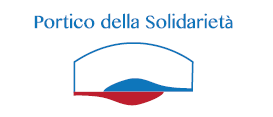 Nazionalità famiglie assistite dal Comune di Abbiategrasso
ITALIANA		      	nr 38
EGIZIANA		     	nr   6
ROMENA/RUMENA 	nr   3
BANGLADESH 	     	nr   2
CINGALESE 	      		nr   1
VIETNAMITA 	     	nr   1
NIGERIANA	      		nr   1
  
(52 famiglie – 141 persone)
4
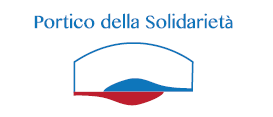 Totale componenti famiglie: 263 (+9)*
ITALIANA		  nr 160
EGIZIANA		  nr   47 
ROMENA/RUMENA 	  nr   12
BANGLADESH 	 	  nr   10
ALBANESE 		  nr    7 (+5)* 
ECUADOREGNA 	  nr    6 (+4)* 
CINGALESE 		  nr    5
MAROCCHINA		  nr    5
NIGERIANA		  nr    4  
PERUVIANA		  nr    3
 CONGOLESE 		  nr    2 
VIETNAMITA 	  	  nr    2 

( )* FAMIGLIE  AGGIUNTE  A DICEMBRE  RISPETTO  NOVEMBRE
5
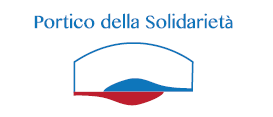 PRODOTTI DISTRIBUITI (PANIERE)
6
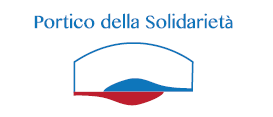 TOTALE PUNTI UTENTI  MESE: DICEMBRE
                    	8217,32 (*)   	
	 	PUNTI UTILIZZATI:
	 	 	5720,97 
PRODOTTI  DONATI A VARIE ASSOCIAZIONI
			677,25 PUNTI
                   

* Comprensivo residuo accredito mese di NOVEMBRE
7
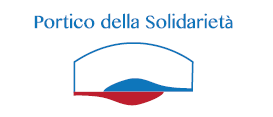 FORNITORI PRODOTTI:	

BANCO ALIMENTARE : 55%			   	
ASSCOCIAZIONE
ANDREA AZIANI:  20%

DONAZIONI / COMUNITA’ PASTORALE SAN CARLO:	 25%
8
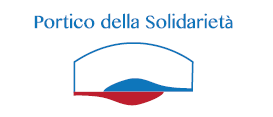 RIEPILOGO ANNO 2017
EROGAZIONE  PUNTI  APRILE/DICEMBRE:
                    	35601,47 
			(40324 prodotti)


	 PUNTI UTILIZZATI DA ASSISTITI:
	 	 	32458,63
		   	(33112 prodotti) 
 

PRODOTTI  DONATI A VARIE ASSOCIAZIONI
			3142,84  PUNTI
			(7212 prodotti)
9
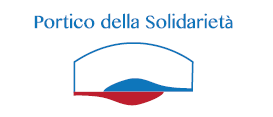 VALORIZZAZIONE PUNTI ANNO 2017
Associazioni di provenienza: punti utilizzati

COMUNE ABBIATEGRASSO		 	25723,30

CARITAS-COM. PASTORALE SAN CARLO  	 	   1409,17 

ASSOCIAZIONE PAROIKIA	         		  2416,75 

ASSOCIAZIONE SAN VINCENZO     		  2446,89 
   	
ASSOCIAZIONE AZIANI ANDREA      		  6559,13 
	
CASA DEL ROSARIO				   189,07
10
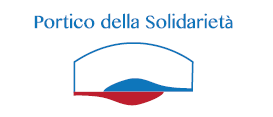 BUON ANNO!
11